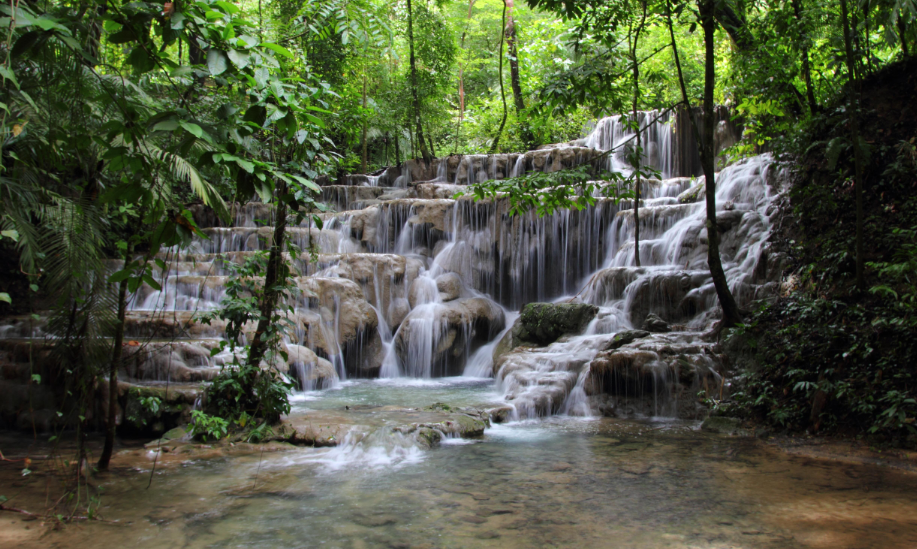 Cascada en la Selva Lacandona, Chiapas
México
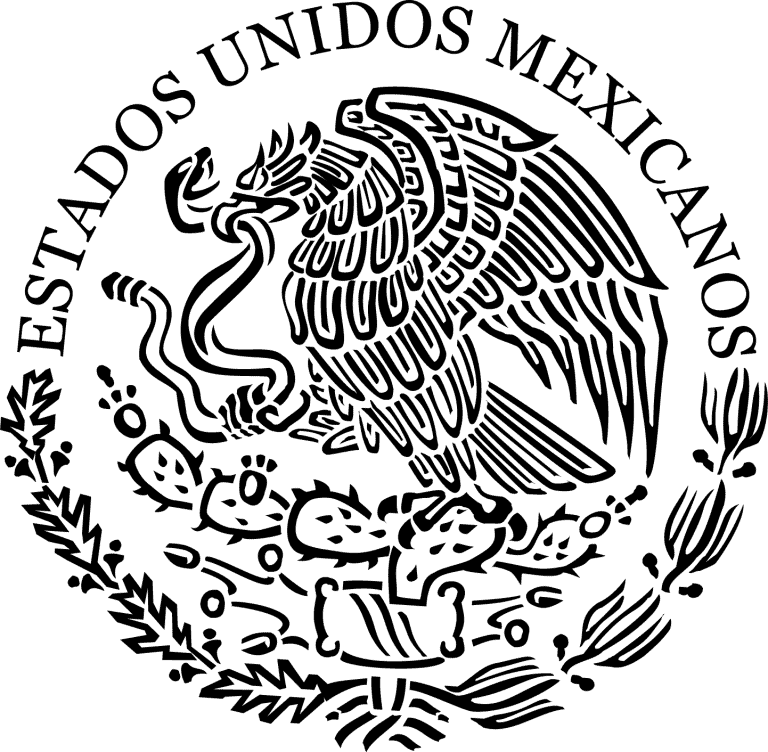 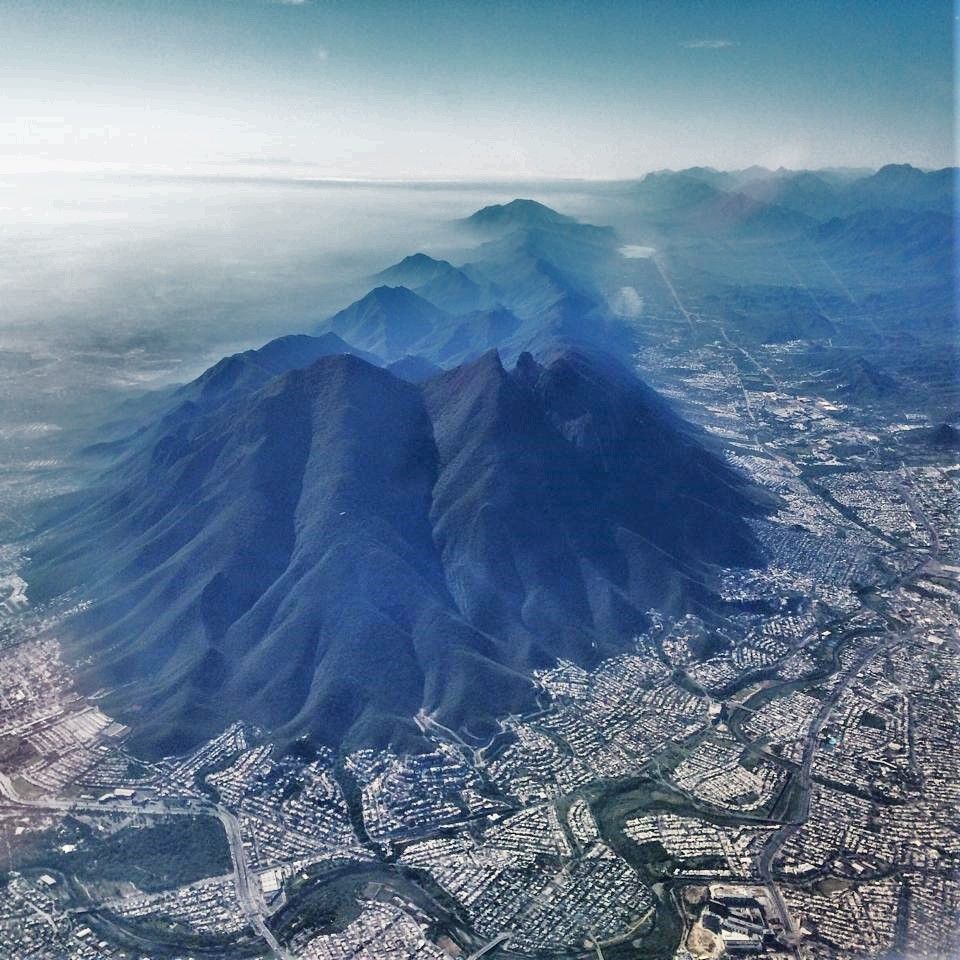 Algunos datos…
Capital: Ciudad de México

Coordenadas de la capital: 19° latitud Norte, 98° longitud Oeste

Hemisferio en que se encuentra: Norte
Cerro de la Silla con la ciudad de Monterrey alrededor 
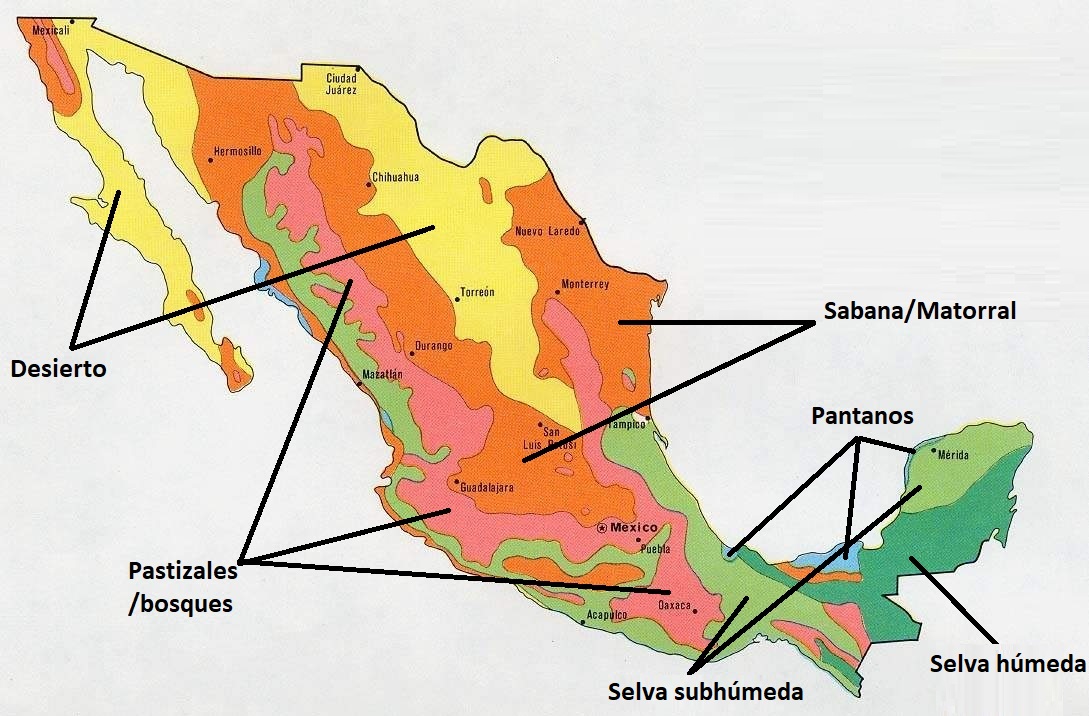 Regiones naturales de México
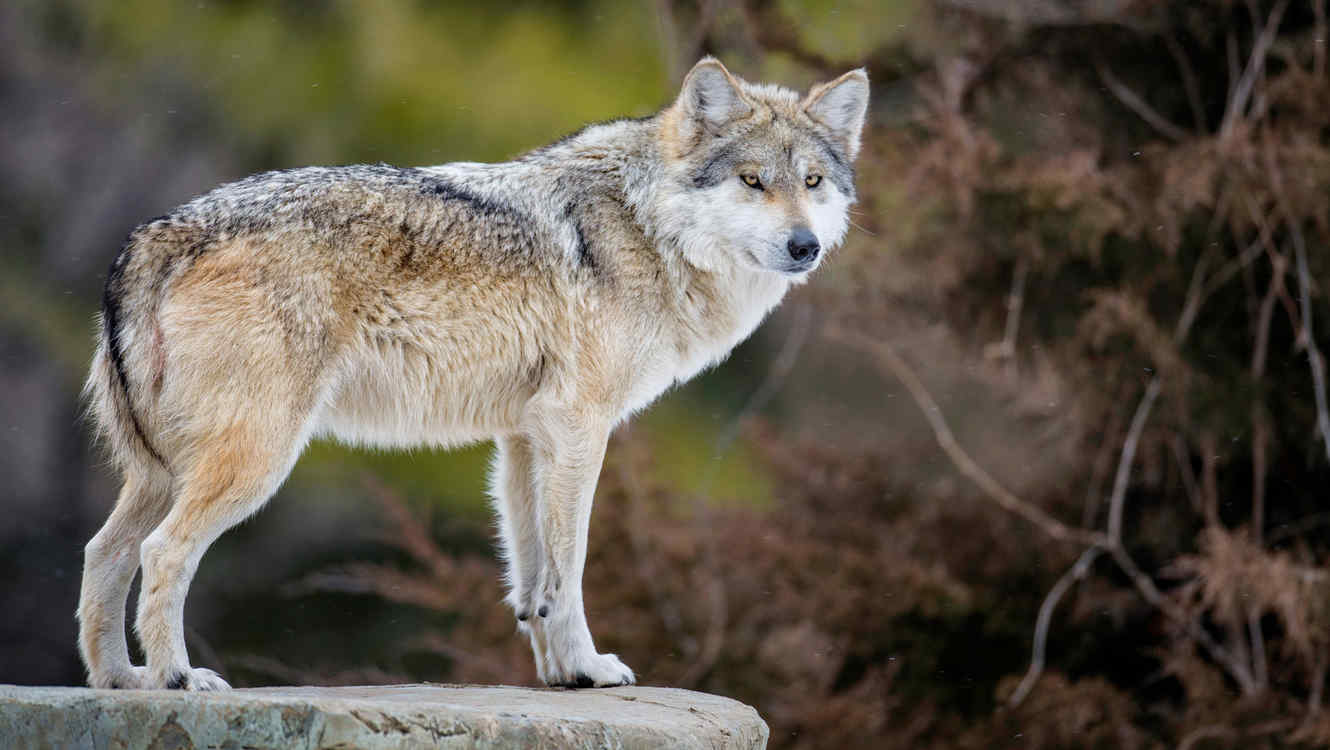 Lobo mexicano
Estatus: en peligro de extinción
Norte de México y sur de Estados Unidos
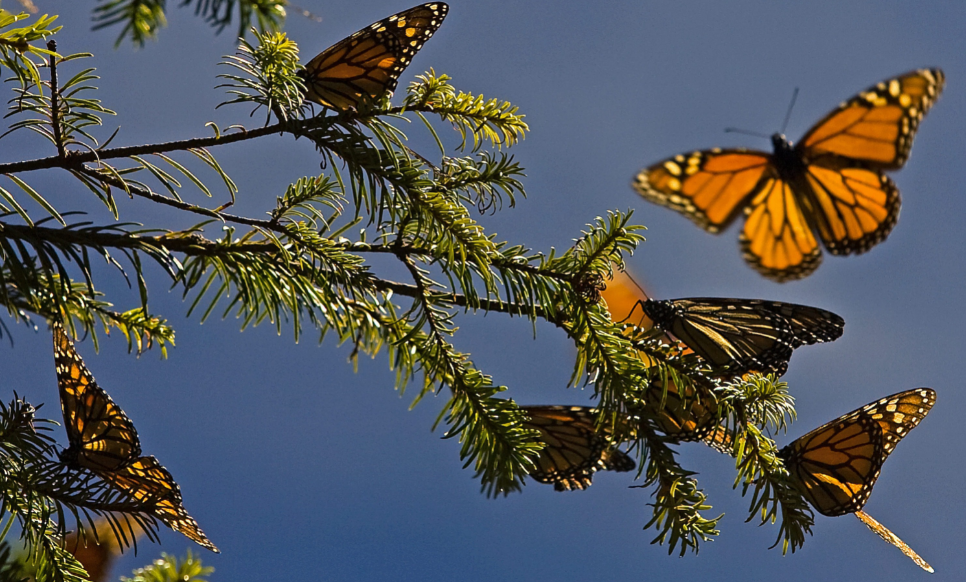 Mariposa monarca
Estatus: amenazada
Norteamérica, el Caribe, parte de Sudamérica y algunas islas del Pacífico
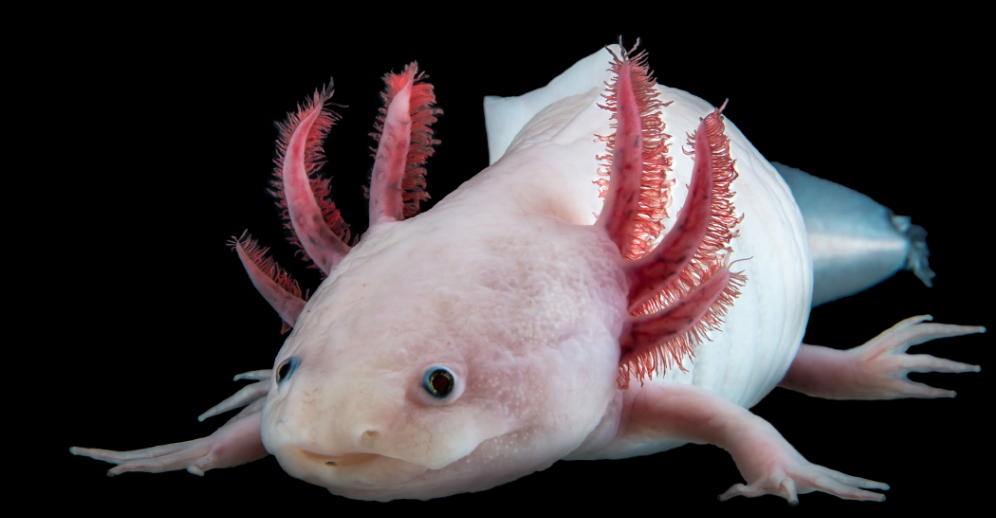 Ajolote
Estatus: amenazado
Valle de México
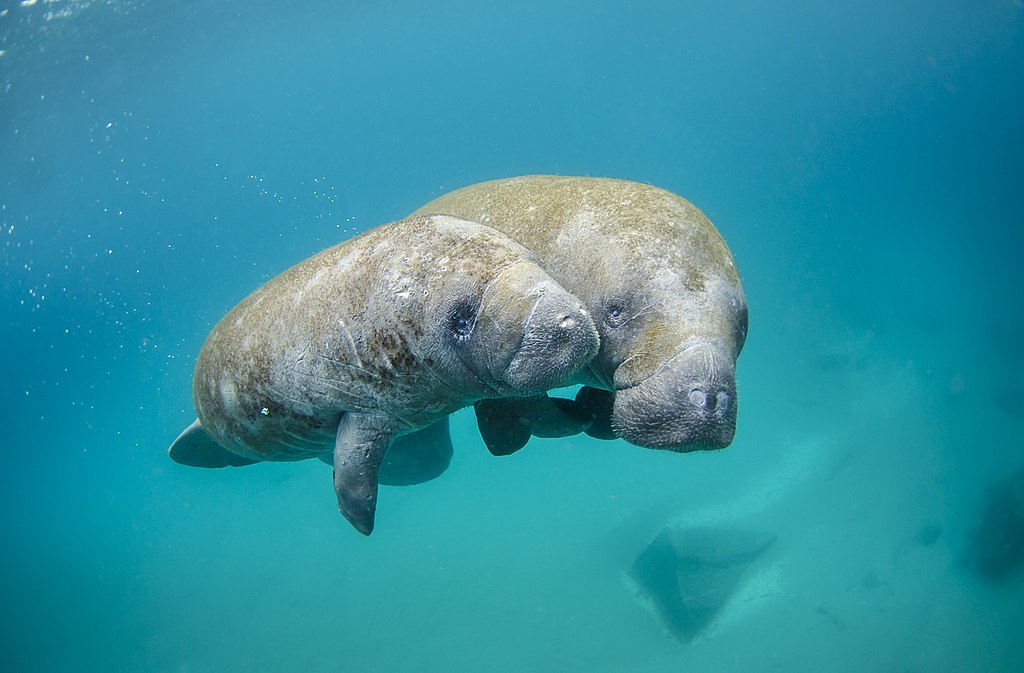 Manatí
Estatus: en peligro de extinción
Península de Yucatán, mar Caribe y la cuenca del Amazonas
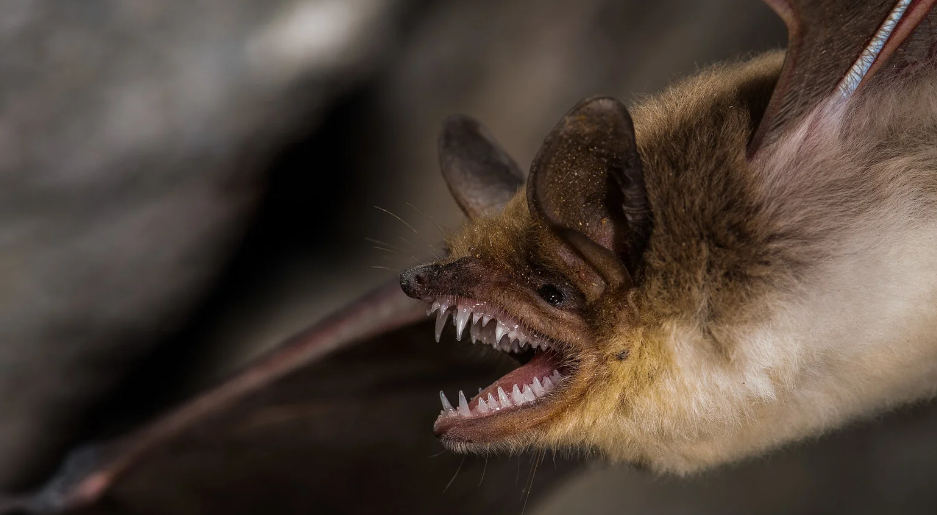 Murciélago pescador
Estatus: amenazado
Golfo de California
¿Qué hace México?
Procuraduría Federal de Protección al Ambiente (PROFEPA), órgano administrativo de SEMARNAT, para vigilar el aprovechamiento, uso y conservación de los recursos naturales.
Hoy No Circula, uno de los programas más notorios en Ciudad de México, con el objetivo de reducir el tránsito de autos y disminuir la contaminación en la capital, iniciado en 1989.
México forma parte del acuerdo internacional de París, firmado y ratificado en 2015, que tiene el objetivo global de reducir las emisiones de gases de efecto invernadero y mantener el aumento de la temperatura del planeta por debajo de 2° Celsius.
Pero en realidad…
Nuestro país no tiene una cultura individual, social o gubernamental de protección al ambiente (ahorro de agua, hábito de reciclaje…)

La población promedio utiliza bastantes plásticos en bolsas de un solo uso, o en envolturas plásticas de comida.
Y también…
Sucesivos gobiernos mexicanos no se han comprometido seriamente con la investigación e inversión en energías alternativas, prefiriendo en cambio recurrir al petróleo como fuente de energía.

Los problemas sociales que enfrenta México actualmente (feminicidios y la guerra con los cárteles) han distraído al gobierno y a la población de la urgente necesidad de promover la conservación del medio ambiente y luchar contra el cambio climático.